The Preservation Strategy of Ancient Text as An Effort to Protect the Heritage of Javanese Culture in Pura Pakualaman Library
Ahmad AnwarAnnisa RohmawatiArif Cahyo Bachtiar
Indonesian History
Many kingdoms in Java
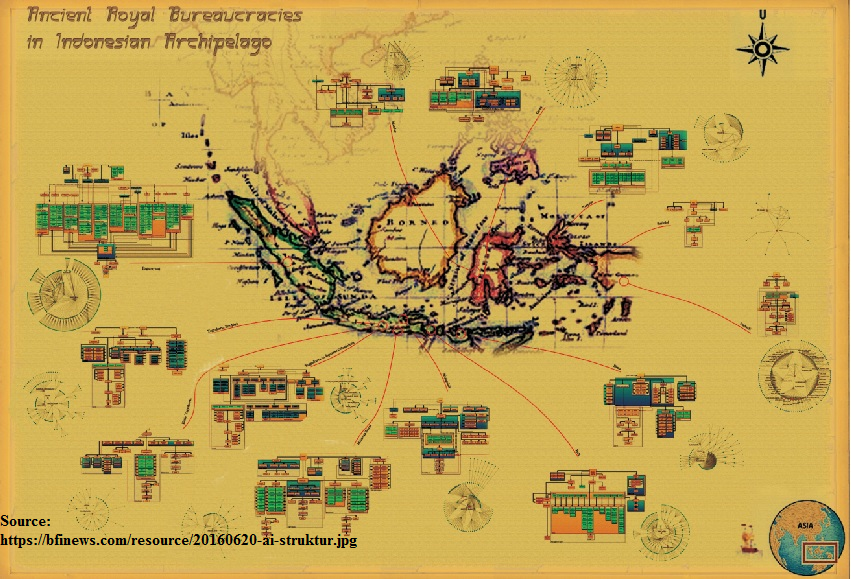 Pura Pakualaman Kingdom
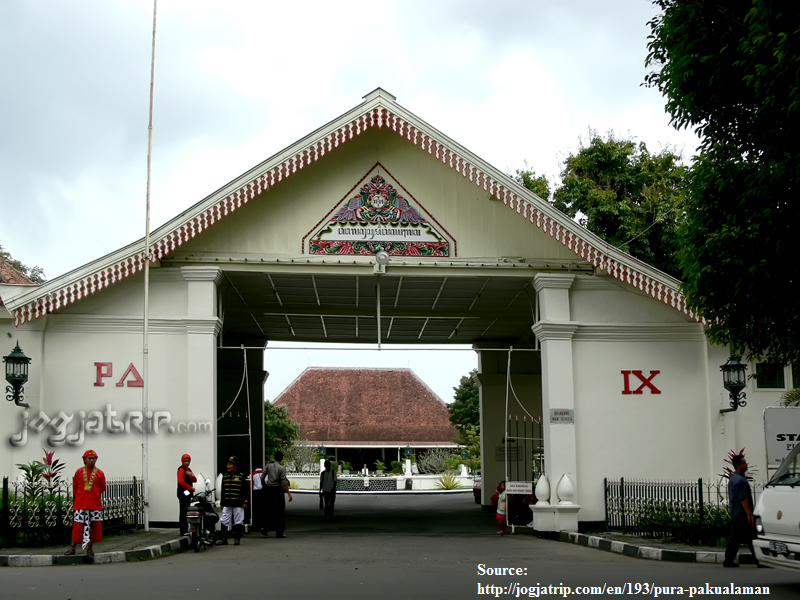 Ancient Text in Pura Pakualaman
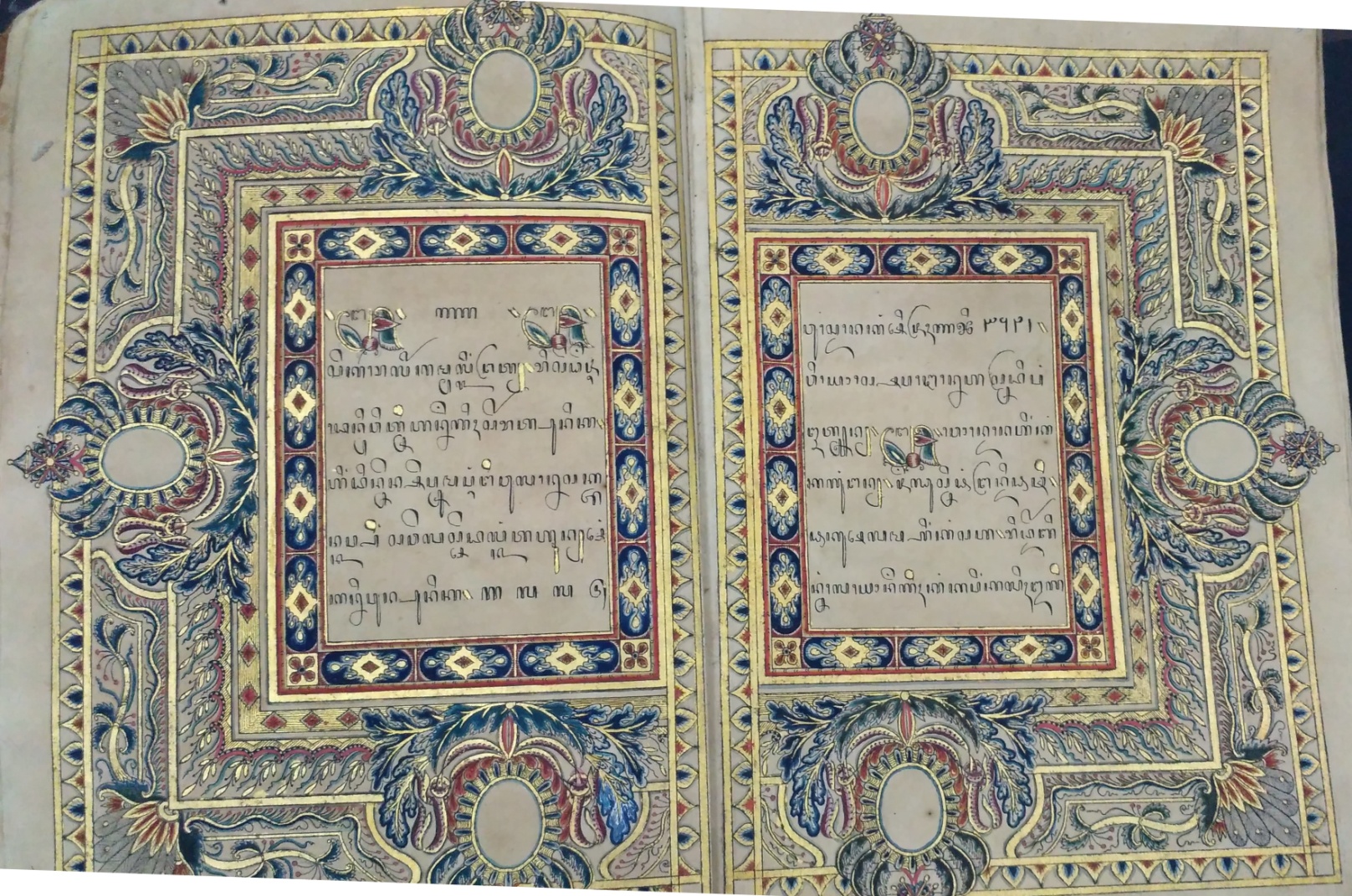 Literature Review
Ancient text
	Ancient texts are any documents that are written or printed and not duplicated in another way, while the age of the document is more than fifty years and has important value to culture, history, and science (Lasa HS)
Special library
special library is a library which is established for special interest. This special interest is an information necessity of an institution which establishes the library. The institution can be from the government or not, like private companies. The special library serves the information necessity of the society who works for that institution. The information that is managed by this kind of library is the special information that is usually produced by the related institution.
The preservation of the collection
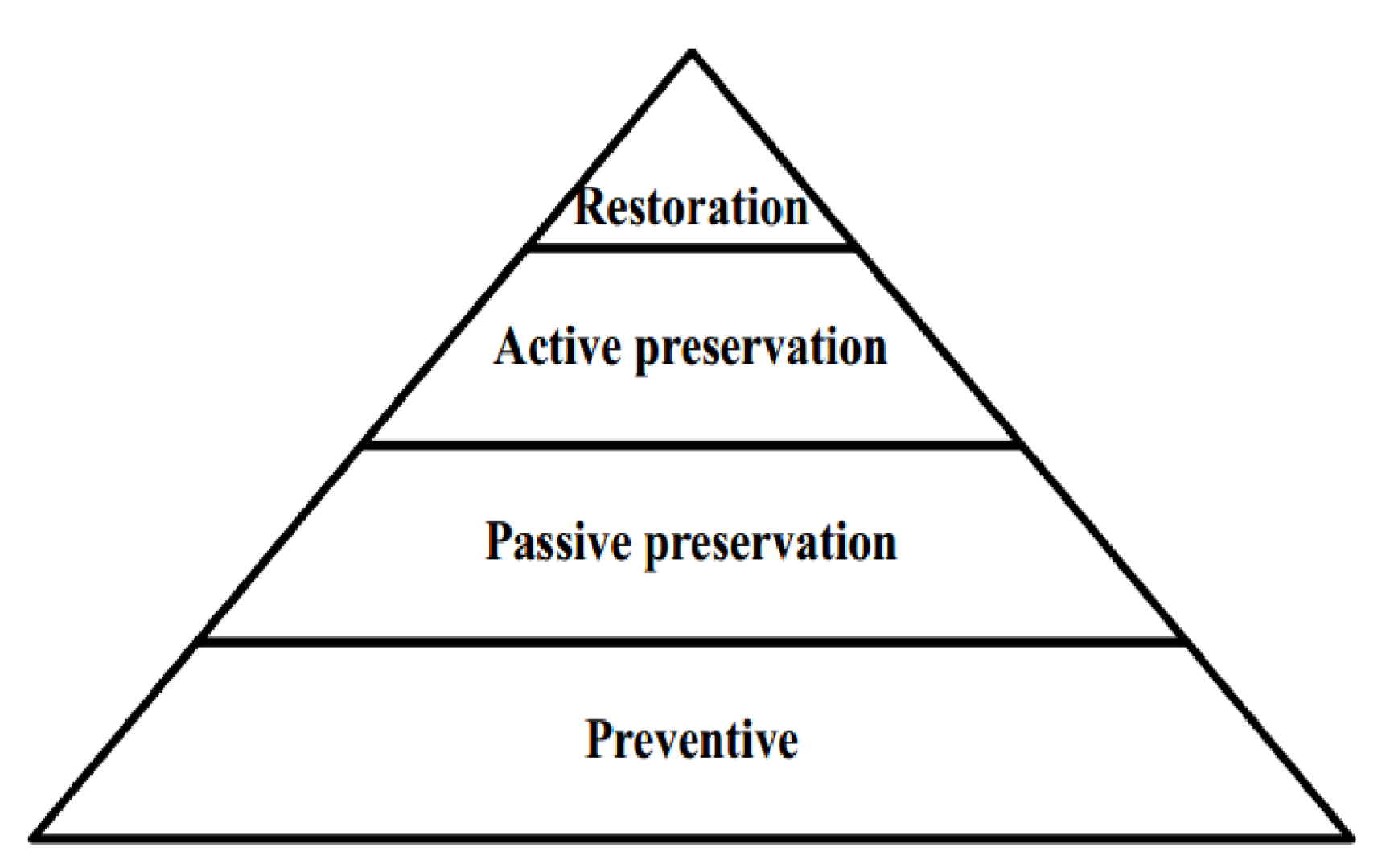 Methodology
This research uses qualitative method 
 It is a procedure of research that produces descriptive data of written or spoken words from many people and their behavior that can be observed or accomplished as the source of information.
 The data collecting technique uses three methods, which are observation, interview, and documentation
 The activity in data analysis, that us reduction, data display, and conclusion drawing / verification
Pura Pakualaman Library
Pura Pakualaman Library is a special library located in Sultan Agung street. All the collections in this library belong to the royal family of Paku Alam. Most of the collections were literature works that written at the time of Paku Alam I (1812-1829) until Paku Alam VII (1906-1937).
Library do not only collect scriptorium-text, but it also collects some granted printed books. 
The bookkeeping and revamping is then continued on December 2002 until November 2003. It aims to make scripts catalog of Pura Pakualaman library collection. This activity also produces 251 finding scripts which then kept in a data basic. 
One becomes the head of the library, another one is Abdi Dalem Tepas, and the rest are Abdi Dalem Caos
Piwulang (teaching)
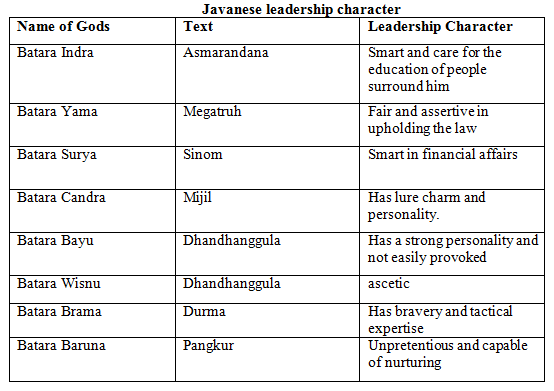 Batik
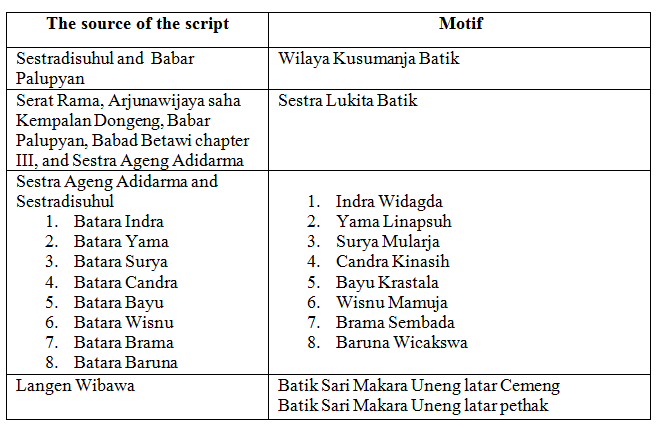 Example...
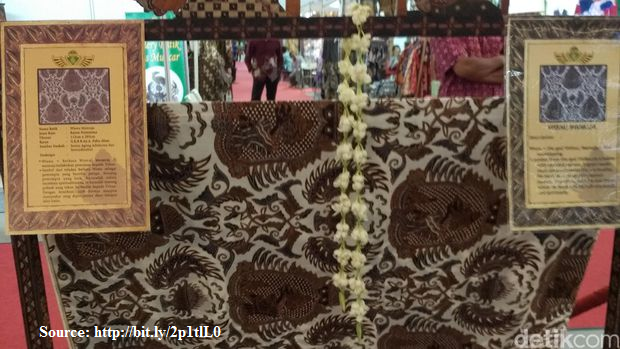 Example 2...
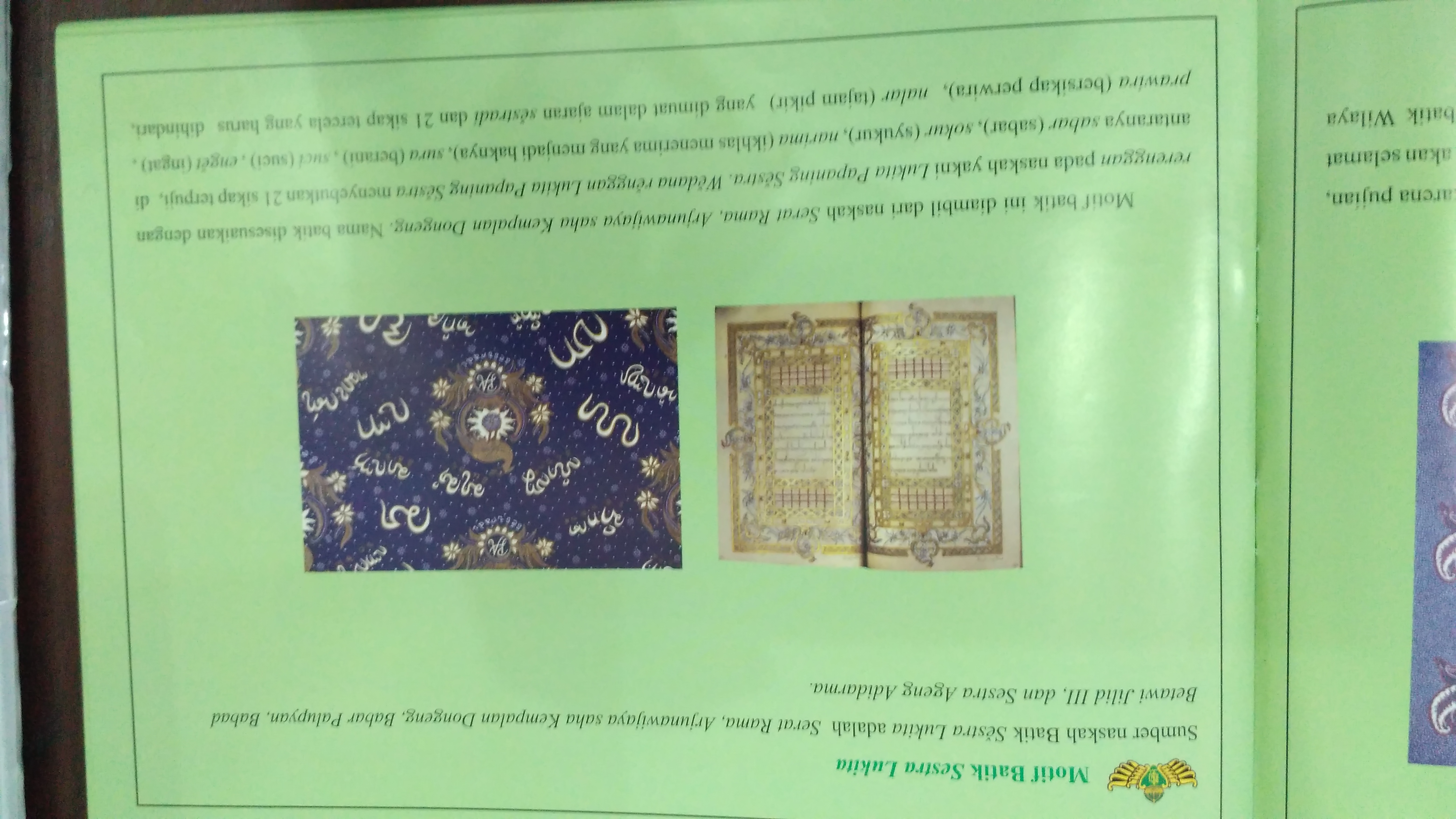 The Dance Art
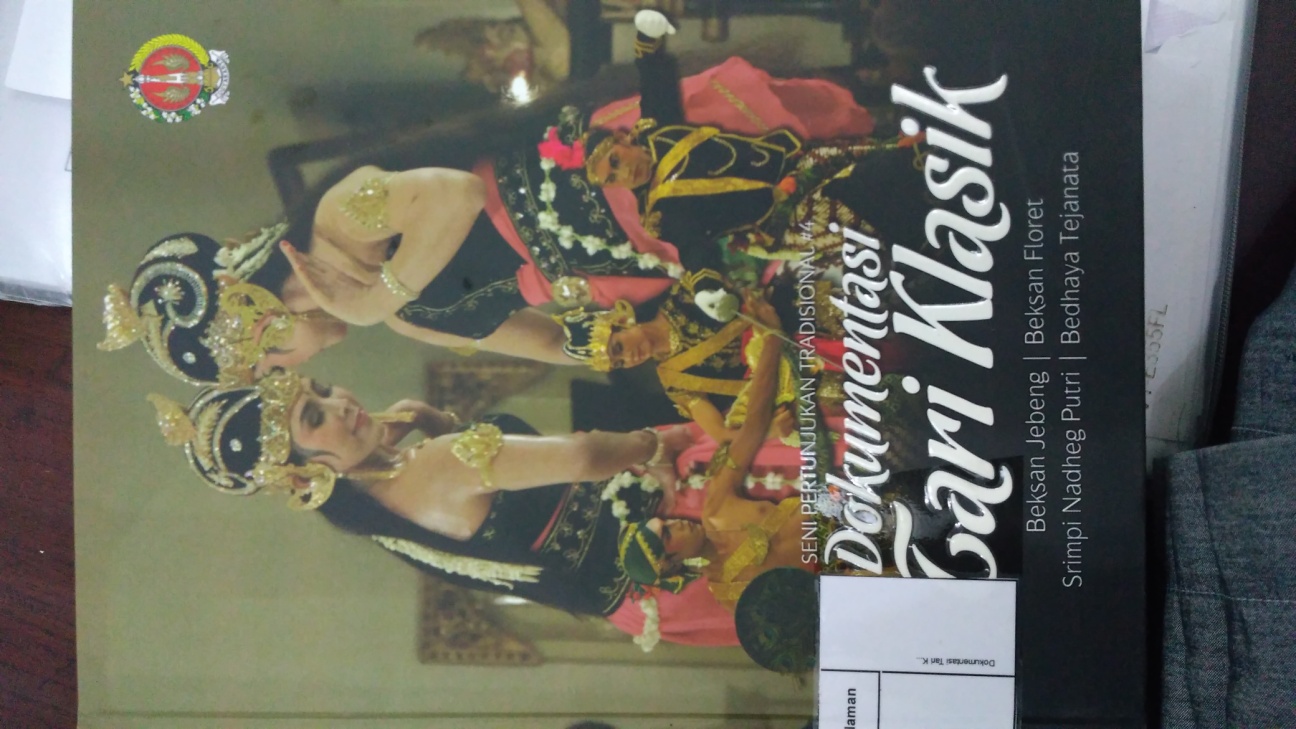 Text Preservation Process
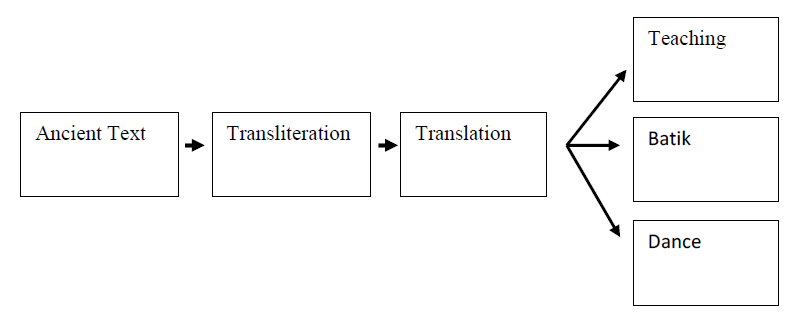 Conclusion
Pura Pakualaman Library conducts ancient texts preservation in the form physical and content preservation
 For suggestion, the writer takes a note from the financial problem that limits the preservation process. It can be overcome by searching for donors outside of Pakualaman
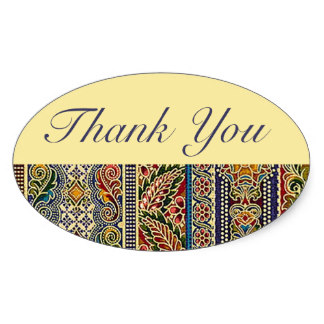